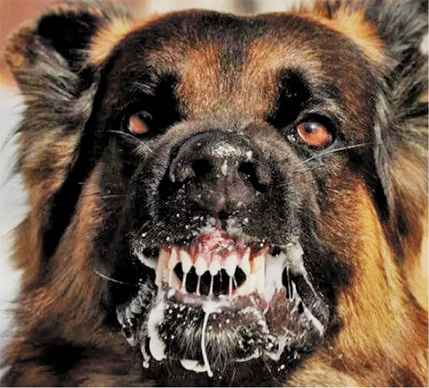 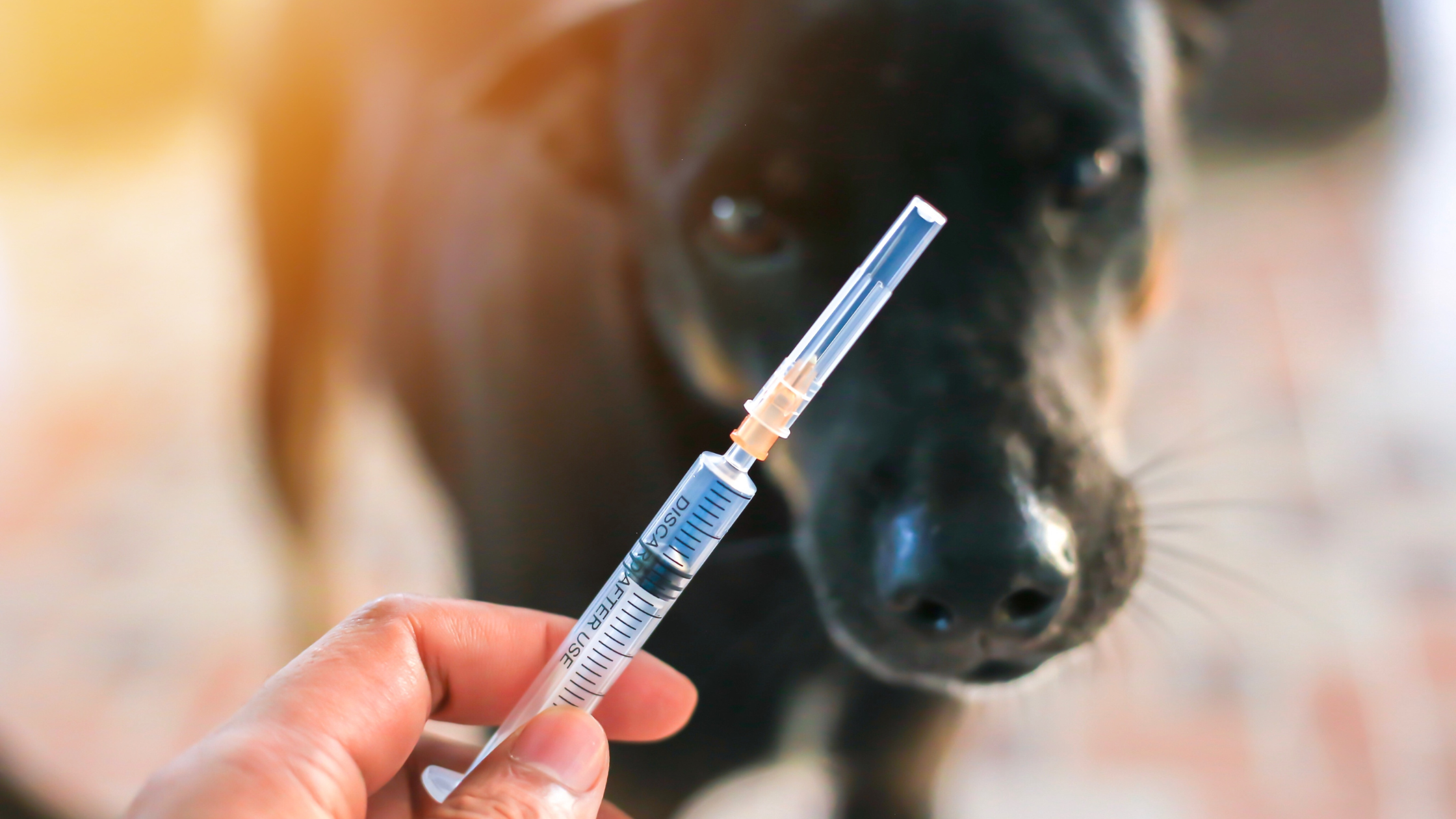 Szczepienie przeciwko wściekliźnie jest najlepszą formą zapobiegania tej chorobie!!!